Муниципальное бюджетное дошкольное образовательное учреждение детский сад общеразвивающего вида с приоритетным осуществлением деятельности по физическому развитию воспитанников №6 г. Задонска Липецкой области
Руководители образовательной организации
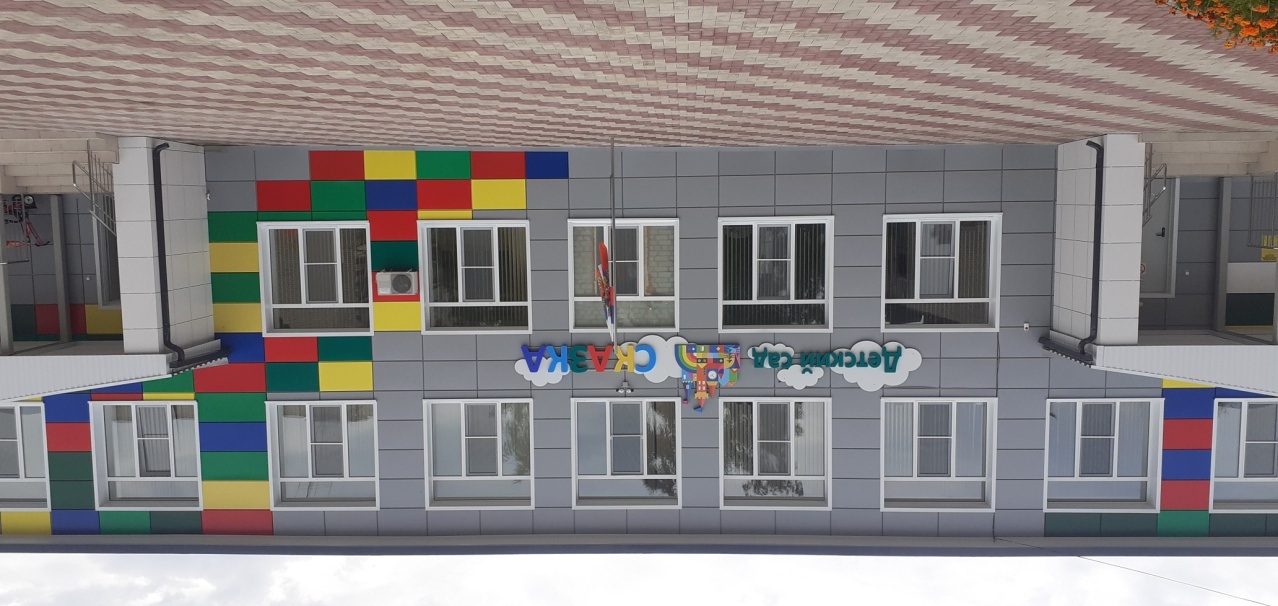 Руководитель:
Заведующий МБДОУ детского сада №6 г. Задонска Липецкой области Широбокова Елена Николаевна
С 2004 года руководит детским садом
Общий стаж работы 20 лет
Стаж работы в этой должности 18 лет
Награды:
- Грамота Управления образования и науки Липецкой области 2017 год- Грамота Министерства просвещения РФ 2021 год
Старший воспитатель:
Первеева Елена Борисовна
Высшее педагогическое образование
Педагогический стаж 28 лет
Награды и достижения- Грамота Управления образования и науки 2010 год- Занесена на Почетную доску Задонского района Липецкой области в 2019 году- Грамота Министерства просвещения РФ 2019 год
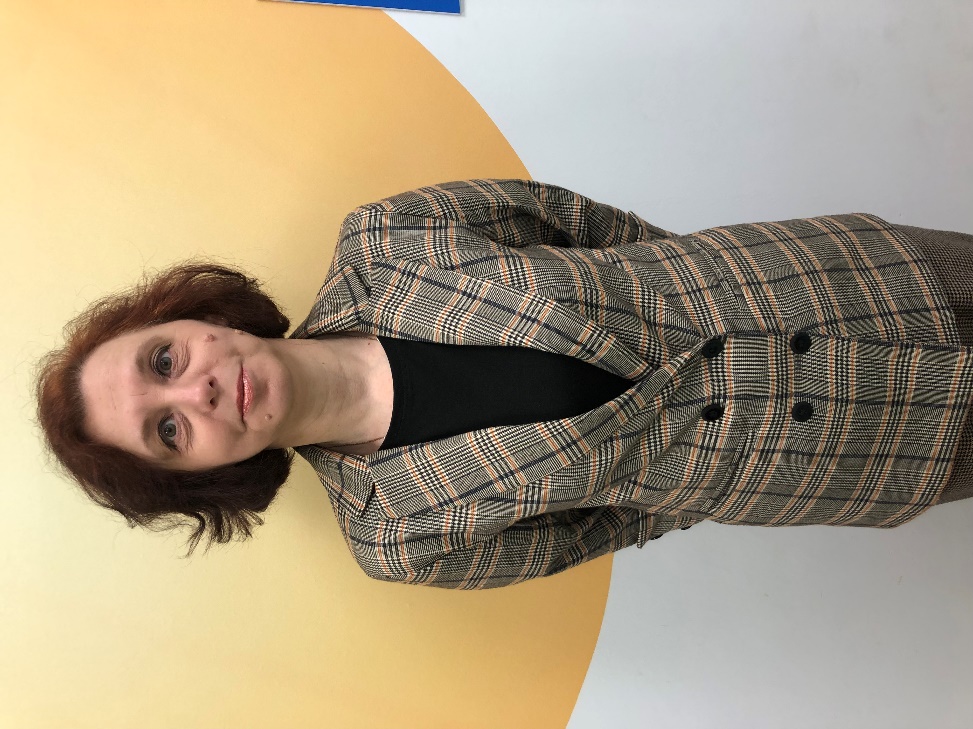